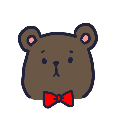 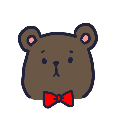 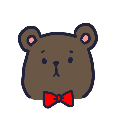 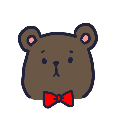 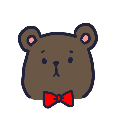 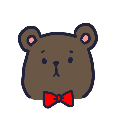 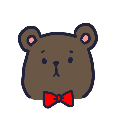 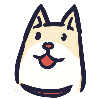 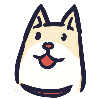 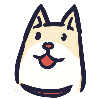 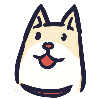 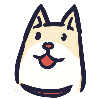 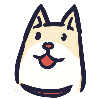 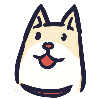 命
運
英文
機
會
文字藝術
小故事大智慧
讚美同學
前進2格
請用英語說出父母教 須敬聽
請問發明文字的人是誰?
請問陸地上最大的哺乳動物是誰?
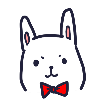 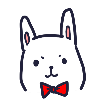 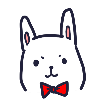 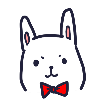 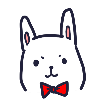 閉 關
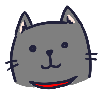 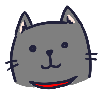 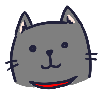 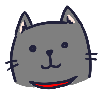 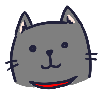 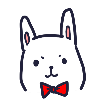 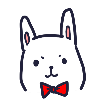 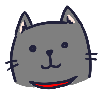 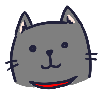 Start
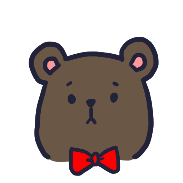 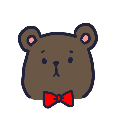 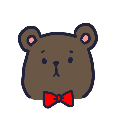 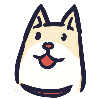 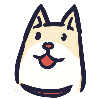 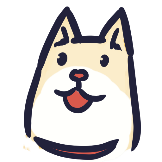 民俗
生活
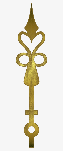 9
8
7
6
5
4
3
2
1
0
0
9
8
7
6
5
4
3
2
1
請示範客家
婦女如何在
河邊洗衣
臺北市華藏實驗教育機構
請舉出一項可回收的物品
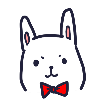 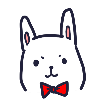 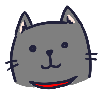 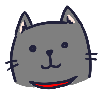 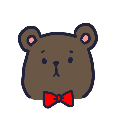 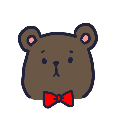 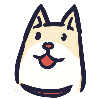 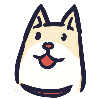 d
德行
傳統文化桌遊
傳統文化桌遊
九點半時，時針、分針各在什麼位置？
請示範擦桌子的正確方式
普賢菩薩的坐騎是?
請說出一個訪問時的禮儀
學者三般要緊，是指哪三件事?
請問遠古時代的祖先曾用什麼方式記錄
請唱閩南語歌謠白鷺鷥車畚箕
機會
隨季節南北遷移到過冬地的鳥是什麼鳥?
請用英語說出父母命 行勿懶
請示範側手翻
對老師說
一句感謝的話
再抽一張機會牌
請示範
奉茶時拿杯子的方式
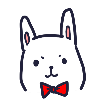 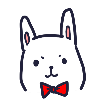 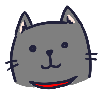 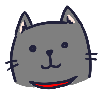 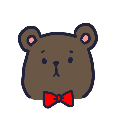 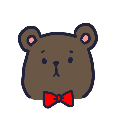 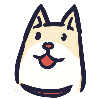 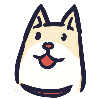 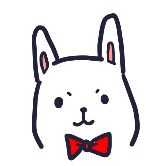 大吉
大利
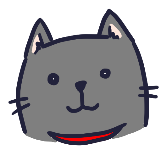 數學
大富翁
搖呼拉圈10下
9
8
7
6
5
4
3
2
1
0
9
8
7
6
5
4
3
2
1
0
10等於幾加幾？舉出三組答案。
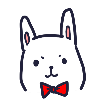 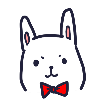 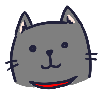 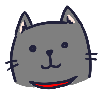 請說出一個愛惜資源的做法
請說出花中四君子中的一種花
傳說捏土造人的是哪一位女神
從30、29、28，一直念到1
說一說「弟子規，聖人訓」中的聖人指的是誰
請唱客家歌謠月光光
請示範一步連環拳
請各舉出一個校園中適合與不適合去玩的地方
命運
請用英語說出父母呼 應勿緩
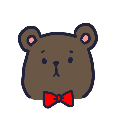 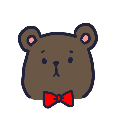 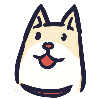 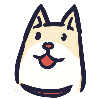 2
命
運
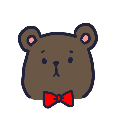 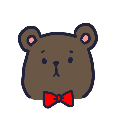 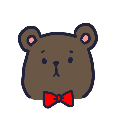 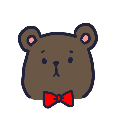 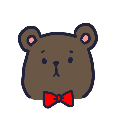 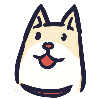 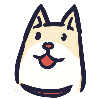 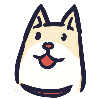 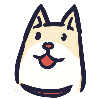 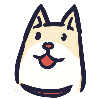 出 發
機
會
音樂
國語
武術
讀經
請使用「…和…一起…」照樣造句。
請分享在讀經時，如何「養正氣」?
請唱猜拳歌
表演五步拳
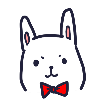 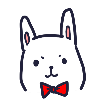 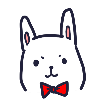 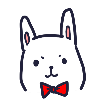 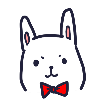 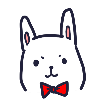 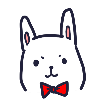 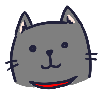 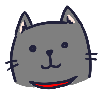 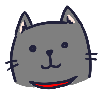 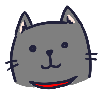 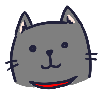 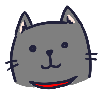 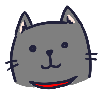